স্বাগতম
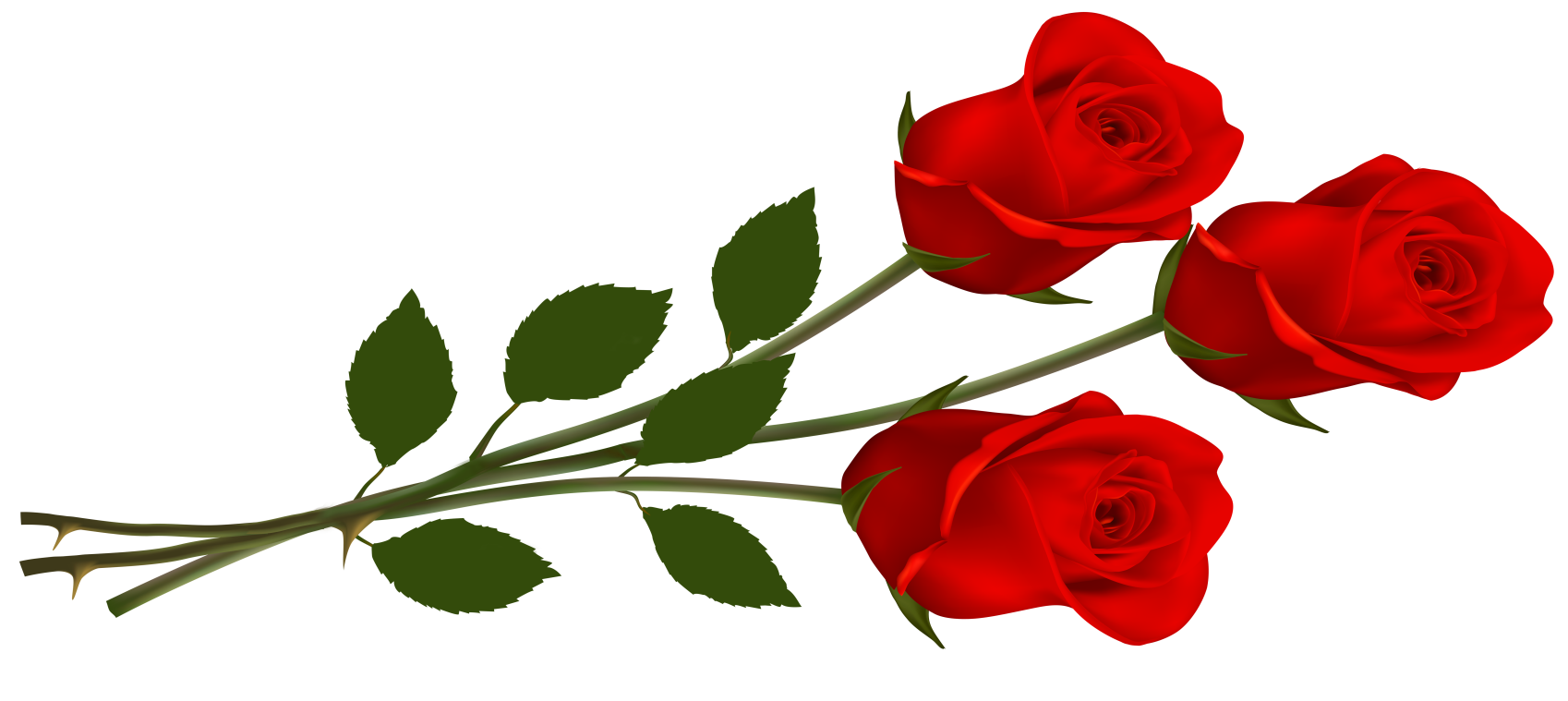 পরিচিতি
মোঃ মুনীর আহম্মেদ
সহকারী শিক্ষক(গণিত)
বি,বি,আফছার আলী মাঃ বিঃ
মোরেলগঞ্জ, বাগেরহাট।
শ্রেণীঃ দশম
বিষয়ঃউচ্চতর গনিত
অধ্যায়ঃত্রয়োদশ(প্রিজম)
সময়ঃ ৫০ মিনিট
23-10-2019
চিত্রগুলো দেখি এবং কিসের চিত্র বলতে চেষ্টা করি।
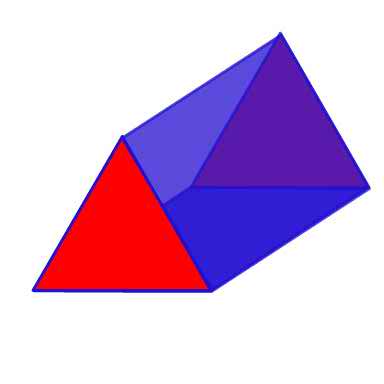 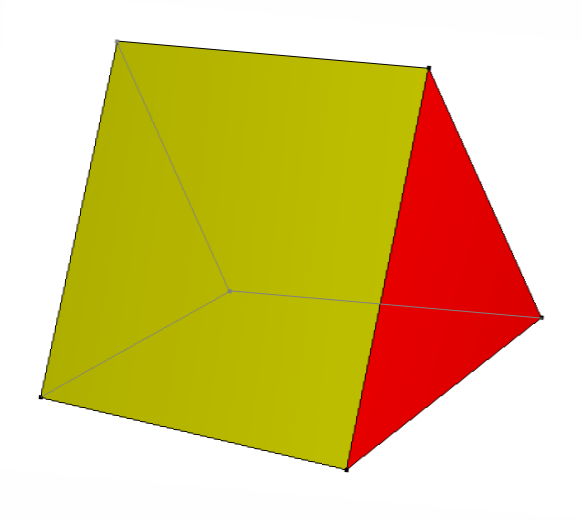 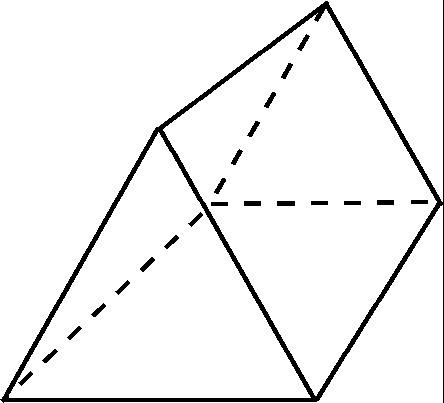 আজকের পাঠ
প্রিজম
শিখনফল
প্রিজম কাকে বলে তা বলতে জানতে পারবে।
প্রিজমের ক্ষেত্রফল ও আয়তন নির্ণয়  করতে পারবে।
প্রিজম সংক্রান্ত সমস্যার সমাধান করতে পারবে।
প্রিজম
প্রিজমের আকৃতি।
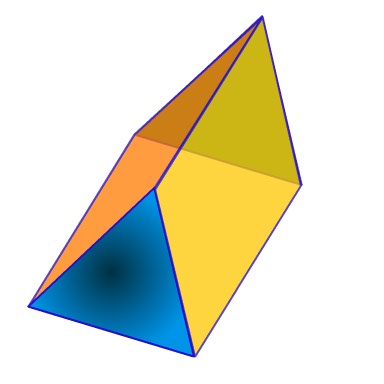 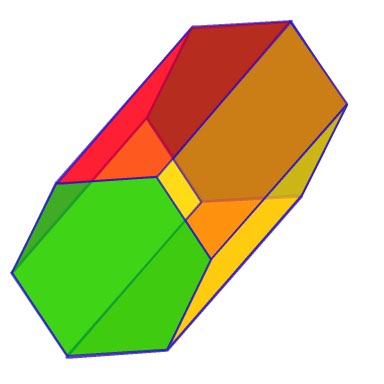 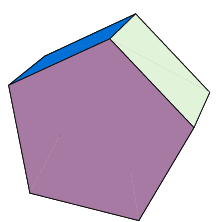 পঞ্চভূজাকৃতি প্রিজম
ষড়ভূজাকৃতি প্রিজম
ত্রিভূজাকৃতি প্রিজম
যে ঘনবস্তুর দুই প্রান্ত সর্বসম ও সমান্তরাল বহুভূজ  বহুভুজ দ্বারা আবদ্ধ এবং  অন্য তলগুলো সামান্তরিক তাকে প্রিজম বলে।
প্রিজমের সমগ্রতলের ক্ষেত্রফল=২(ভূমির ক্ষেত্রফল)+ পার্শ্বতলগুলোর ক্ষেত্রফল
উচ্চতা
ভূমি
প্রিজমের আয়তন = ভূমির ক্ষেত্রফল× উচ্চতা
বোর্ড ব্যবহার করে প্রিজম সংক্রান্ত একটি সমস্যা সমাধান করব।
দলগত কাজ
8cm
3cm
4cm
5cm
উপরের চিত্রটি লক্ষ করঃ 
ক) প্রিজমের ভূমির ক্ষেত্রফল কত?
খ) প্রিজমের ক্ষেত্রফল ও আয়তন নির্ণয় কর।
গ) প্রিজমের ভূমির প্রতিটি বাহুর দৈর্ঘ্য  ৪ সে. মি. হলে প্রিজমের ক্ষেত্রফল ও আয়তন নির্ণয় কর।
মূল্যায়ন
প্রিজম কী?
প্রিজমের ক্ষেত্রফলের সূত্রটি বল?
প্রিজমের আয়তনের সূত্রটি বল?
বাড়িরকাজ
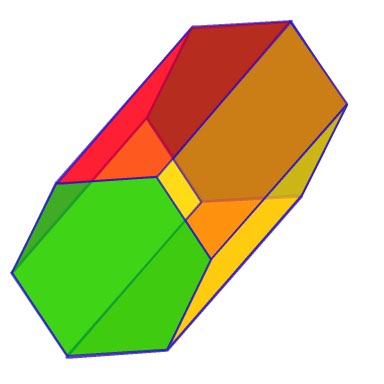 8cm
উপরের চিত্রটি লক্ষ করঃ 
ক) প্রিজমের ভূমির প্রতিটি বাহুর দৈর্ঘ্য  ৪ সে. মি. হলে ভূমির ক্ষেত্রফল  নির্ণয় কর।
খ) প্রিজমের ক্ষেত্রফল ও আয়তন নির্ণয় কর।
ধন্যবাদ
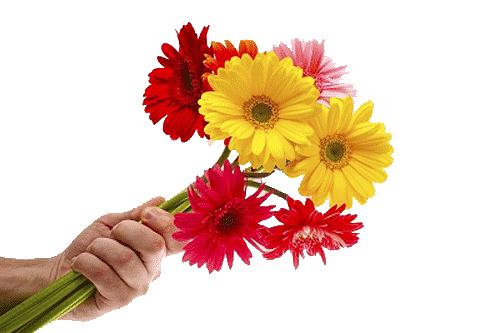